National Transit Database
NTD 2.0 Reporting for Tribes
Report Year 2015
Contact Information
National Transit Database
943 Glenwood Station Lane, Suite 102
Charlottesville, VA 22901

Help Desk
(888) 252-0936
NTDHelp@dot.gov
Monday- Friday
0800 – 1900 Eastern
2
Presenters
Courtney Springer
c.springer.ctr@dot.gov
434-260-6116
3
Agenda
Introduction
Interface Overview
User Account Management
Report Year Kickoff
Annual Forms
Conclusion
4
What is the National Transit Database?
The NTD was established by Congress to be the Nation’s primary source for information and statistics on all public transportation modes of the United States. 
Conditions and Performance Report 
FTA’s biennial report on the nationwide capital investment needs for public transportation 
Source of data for performance measurement benchmarking 
Research
5
Who Reports (Rural Module)
All States, Tribes and Territories benefiting from the FTA §5311 Program allotment 
Current subrecipients (sub-grantees) of those funds 
Previous subrecipients of those funds who have not reached end of required reporting period 
Future subrecipients of those funds (voluntary reporters)
6
When to Report
Reporting Deadlines
7
How to Report
Accrual Accounting
Revenues are recorded when earned, regardless of whether or not the receipt of the revenue takes place in the same reporting period
Example: A passenger purchases $10 worth of fare, but only uses $5
8
How to Report
Accrual Accounting
Expenditures are recorded as soon as they result in liabilities for benefits received, regardless of whether or not payment of the expenditure is made in the same reporting period. 
Example: An employee receives a paycheck 10 days after it was issued. The receipt date is in a new fiscal year.
9
FTA News
Fixing America’s Surface Transportation Act (“FAST Act”) passed
Signed December 4, 2015
Five-year authorization bill
Increased funding for Tribal Transit to $35 million
$30 million formula
$5 million discretionary
10
FTA News
Tribal Transit Awards
Announced December 14, 2015
Awarded approximately $10 million in discretionary grants
Provided funding to 55 tribes for 65 transit-related projects in 18 states
11
Policy Changes - 2015
Tribes may report operating data for Coordinated Human Service programs, provided the services meet NTD definitions of public transportation
12
Admin Changes – 2015
New User Role: CEO Delegate
CEO Delegates are authorized to
Submit Original Submission of NTD Reports
Create Reporter Requests on behalf of the agency (extension requests, data waivers, etc.)
13
Admin Changes - 2015
The CEO may assign this role by submitting a reporter request and uploading a CEO delegate designation letter
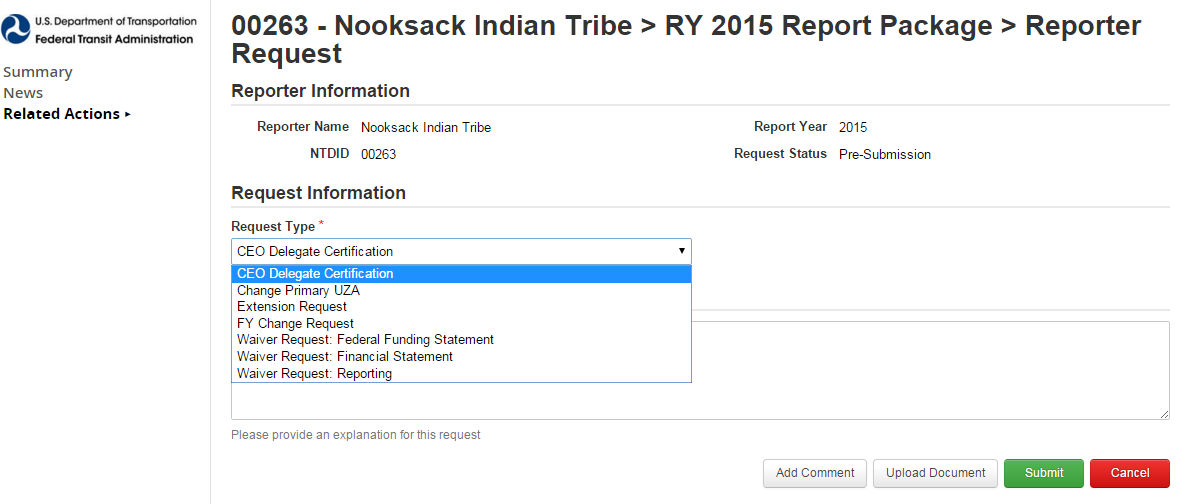 14
System Structure Changes - 2015
Users may now navigate directly to Profile from Report Package
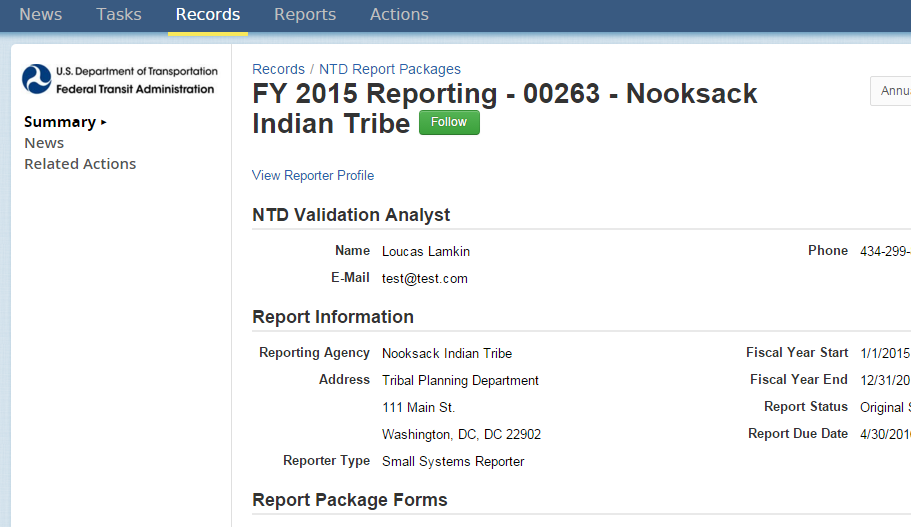 15
Internet Reporting
NTD 2.0 Interface Overview
16
NTD Reporting
New NTD website: https://www.fta.dot.gov/ntd
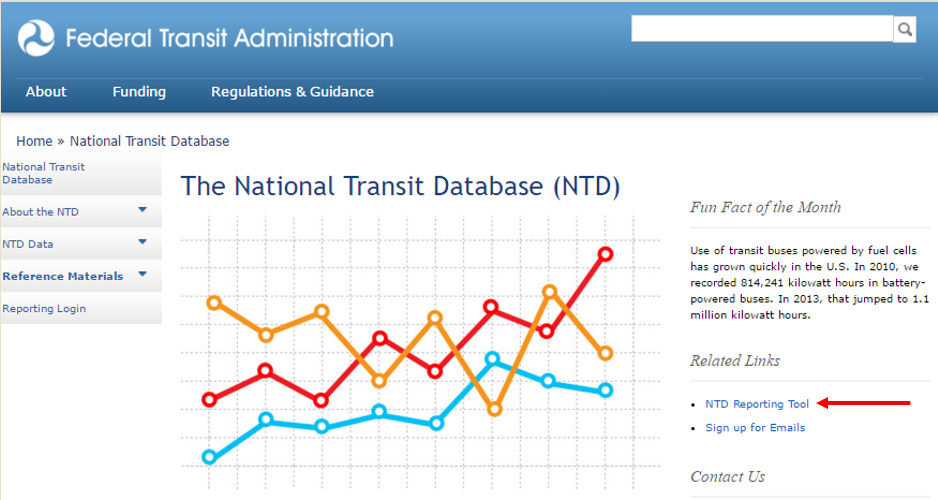 17
Privacy Disclaimer
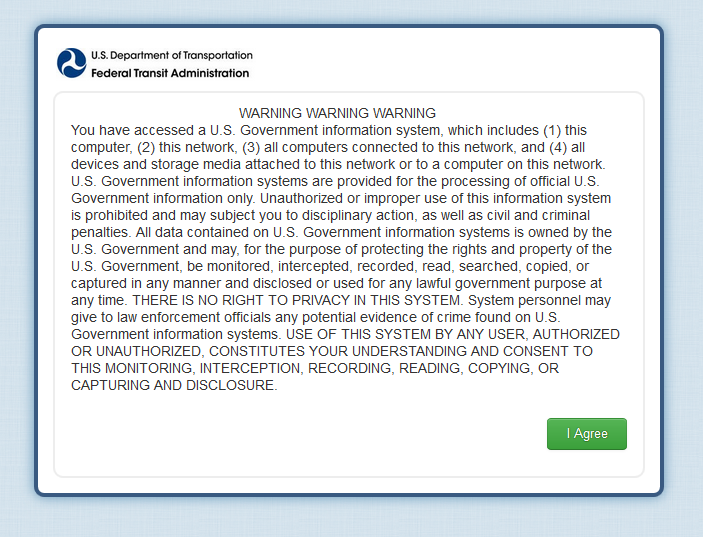 18
Logging In
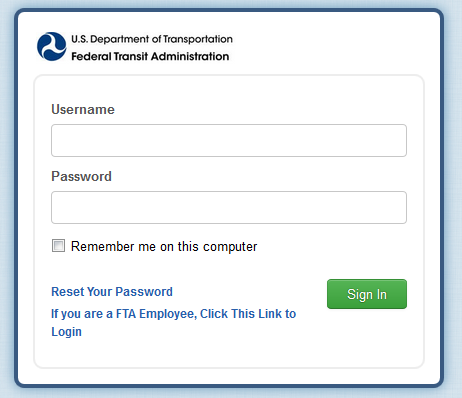 Username = email address (lowercase letters)
If you forget your password, hit the “Reset Your Password” link
19
Interface Overview
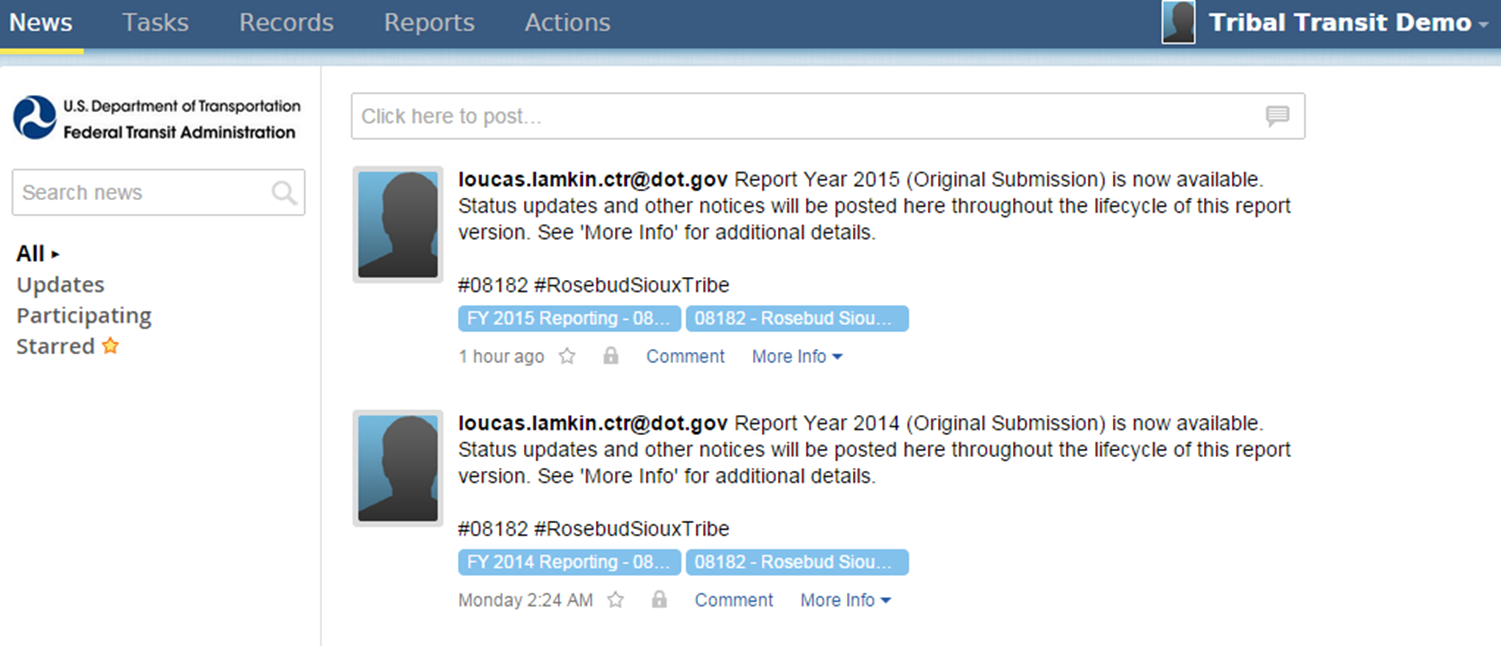 All users land on the News feed
Updates from NTD staff will display here
20
Tasks
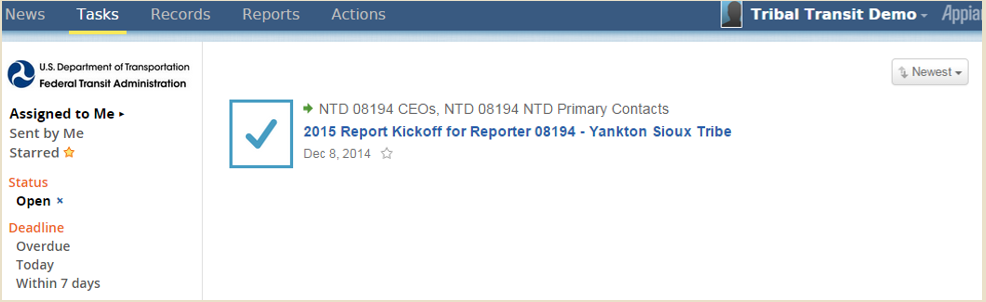 Tasks are assigned to CEOs, CEO delegates, and NTD Contacts
Typically prompted by incomplete/unsaved forms
21
Records
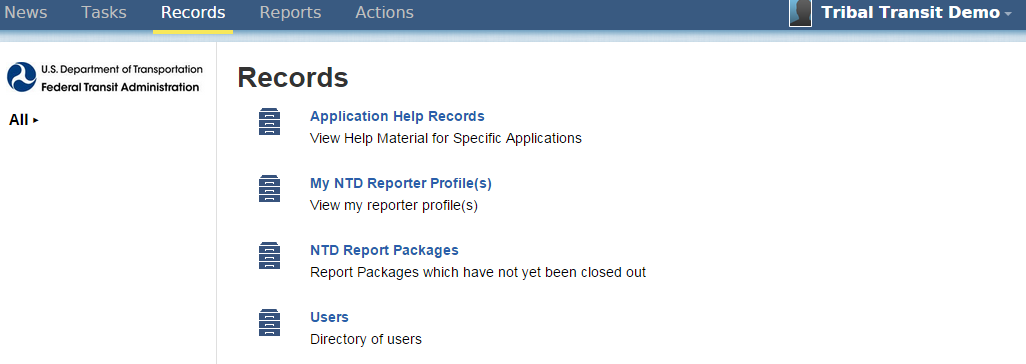 Agency reporting forms and profile information are accessed through “Records”
22
Reporter Profiles
These forms contain data that normally doesn’t change from year to year:
Basic Information (P-10)
Reporter Modes (P-20)
Report Users (P-30)
23
Reporter Profiles
E-File Library
Filter through communications
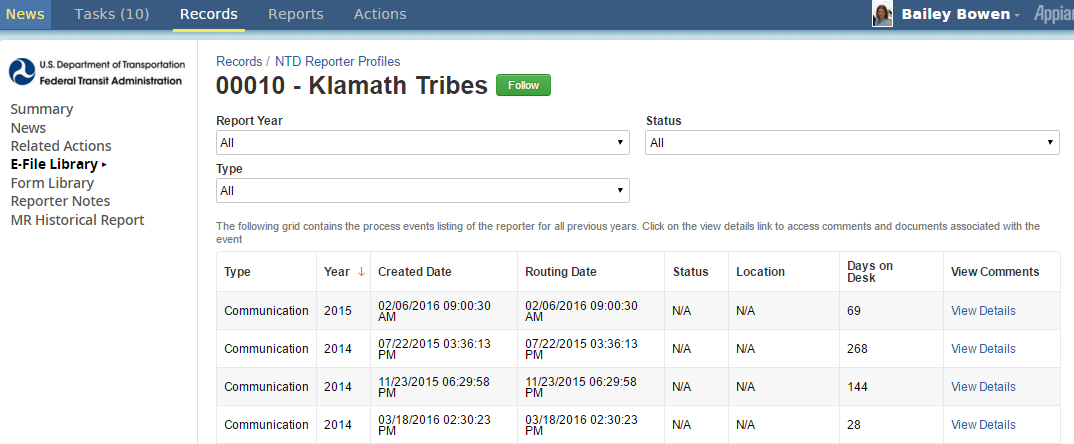 24
Reporter Profiles
Form Library
Search for data from previous years or revisions
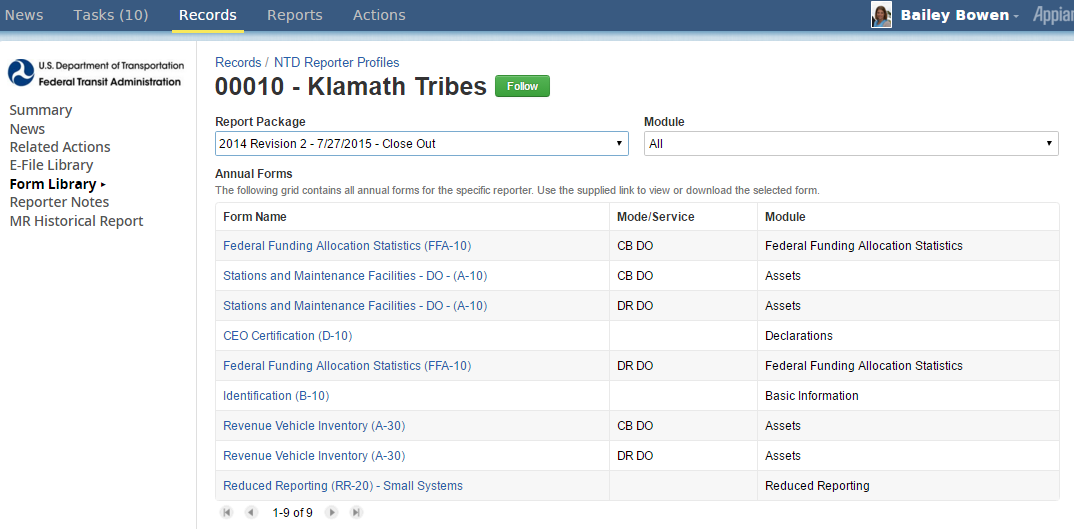 25
Reports
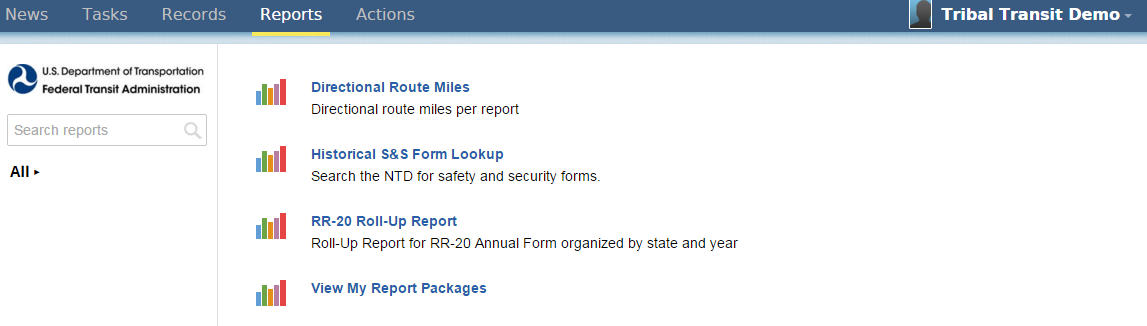 Report packages may also be accessed through “Reports”
26
Report Packages
A “Report Package” contains all the forms required for annual reporting
Identification (B-10)
Contractual Relationship (B-30) *if applicable
Stations & Maintenance Facilities (A-10)
Revenue Vehicle Inventory (A-30)
Reduced Reporting (RR-20)
Federal Funding Allocation Statistics (FFA-10)
CEO-Transit Director Certification (D-10)
27
Getting Started
User Account Management
28
User Manager (UM)
Every agency must send FTA an official letter designating an employee as the agency’s User Manager. 

The UM creates accounts for the CEO/Director and the NTD Contact. The UM can create accounts for others to enter/edit information or just view forms.

The UM can also fill an NTD Role. For example, the CEO can also be the agency’s UM.
29
[Speaker Notes: FFA-20]
User Manager Request Letter
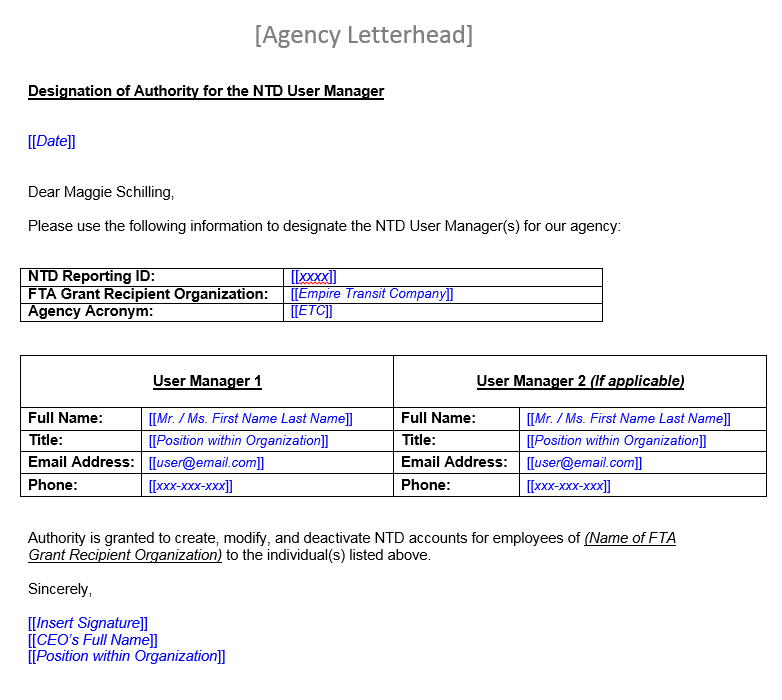 Agencies submit an official letter to FTA designating one or two User Managers using this template

Available on the NTD homepage
30
Email to UM
User Managers will receive an email notification once their account has been created

Click the link in the email to navigate to the online reporting interface
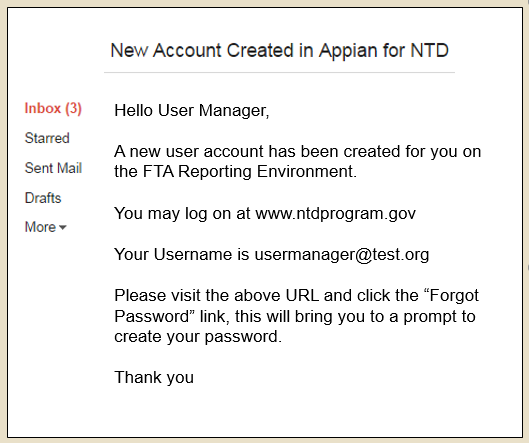 31
[Speaker Notes: Registered User Managers receive email]
Reset Password
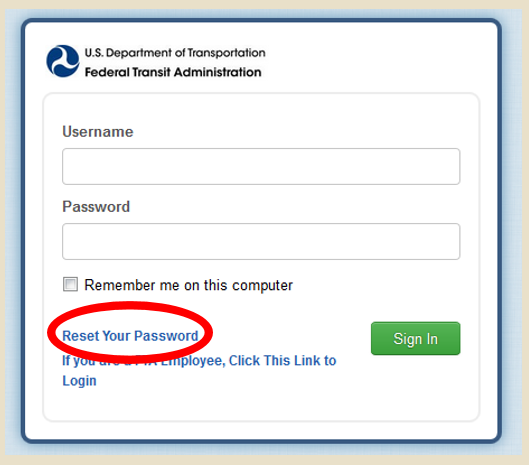 Passwords are NOT sent via email
Once at the login page, click the link for “Reset Password”
These steps are necessary for creating your first password
32
Request a Reset
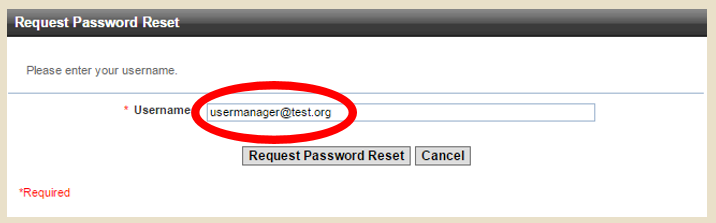 Enter the email address used for your username and click “Request Password Reset”
This prompts the system to send a new link to your email account
33
Temporary Link for Password Reset
Follow the new link in your email
This link expires after 15 minutes
If 15 minutes have passed, follow the password reset procedure again
34
Create a password
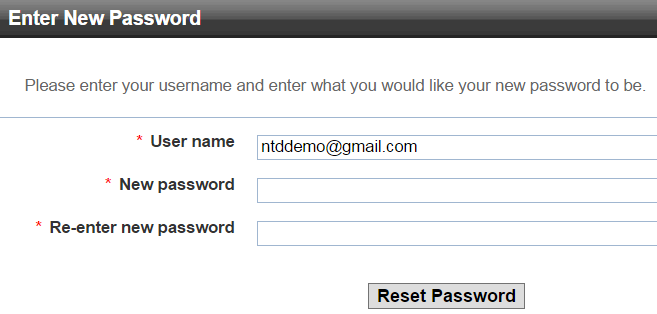 Enter your username and create a new password
Must be at least 12 characters long
Must contain at least 1 uppercase letter, 1 lowercase letter, 1 number, and 1 non-alphabetic character (such as !, $, #, %)
35
Confirmation
You may then log in with your new password

The blue text will reroute you to the login portal
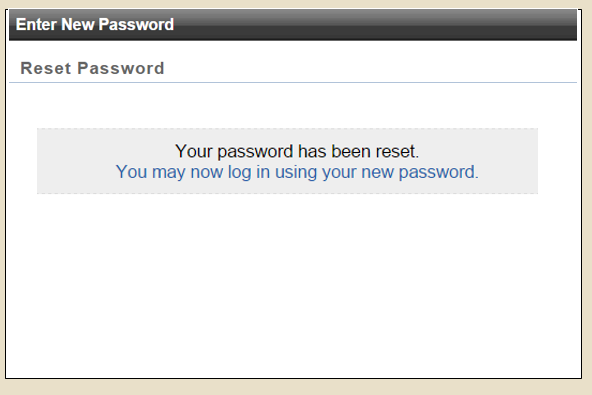 36
Creating User Accounts
Once the User Manager account is established, he or she has privileges to create other user accounts for the agency

The User Manager also assigns NTD system roles to each new user
37
User Roles
All users in the NTD system must be assigned a specific role
These roles determine a user’s permissions
CEO (one per agency)
CEO Delegate (one per agency)
NTD Contact (one per agency)
Editor (agency may have multiple)
Viewer (agency may have multiple)
38
Permissions by User Role
CEO:
Create, review, and edit all forms and issues
Create a Reporter Request (Waiver, Extension Request, CEO Delegate)
Submit Annual Report Package
CEO Delegate (optional):
Create, review, and edit all forms and issues
Create a Reporter Request (Waiver, Extension Request)
Submit Annual Report Package
NTD Contact:
View and edit all forms and issues
Submit Annual Report Package after first submission	
Editor:
View and edit all forms and issues
Viewer:	
View all forms and issues
39
[Speaker Notes: Change in name was a result of standardizing the Small Systems Waiver and Rural General Public Transit Service Forms]
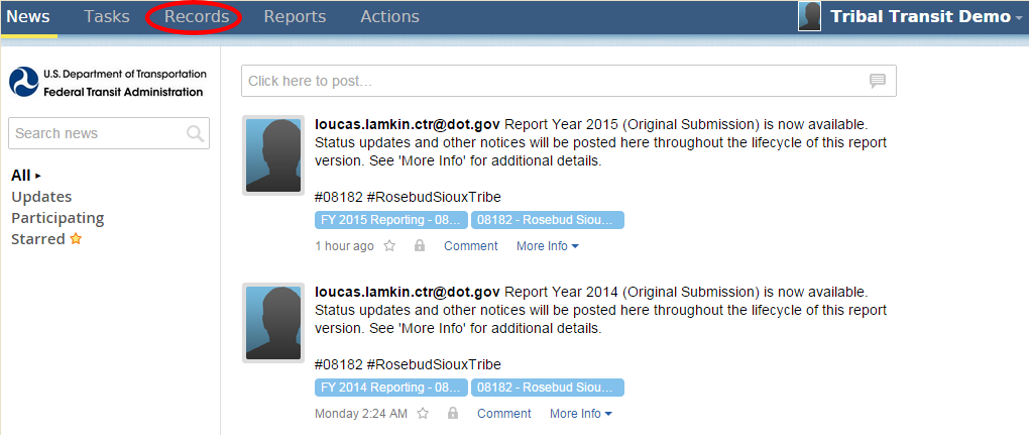 Title Slide
Step 1: Open the “Records” Tab
40
My NTD Reporter
Role
Title Slide
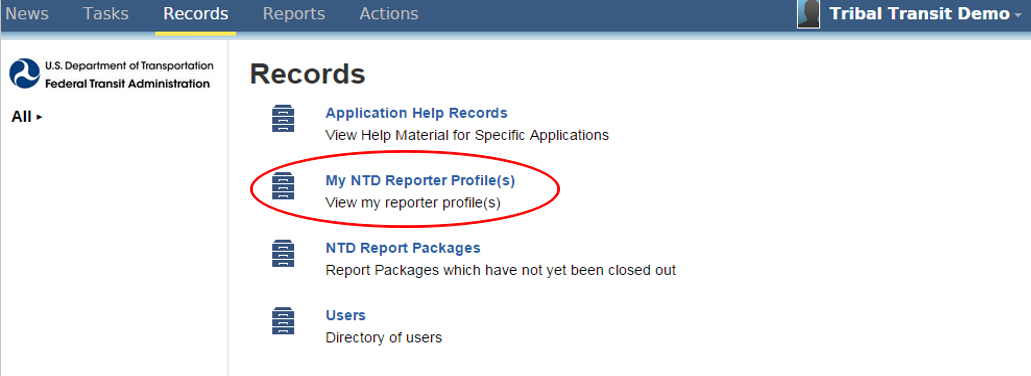 Step 2: Open “My NTD Reporter Profiles”
41
Open your Agency’s Profile
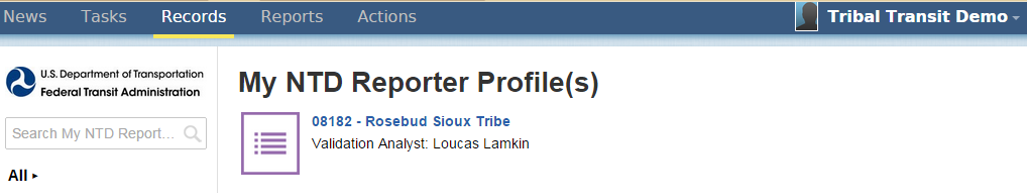 Step 3: Open your agency’s Profile
42
Click Related Actions
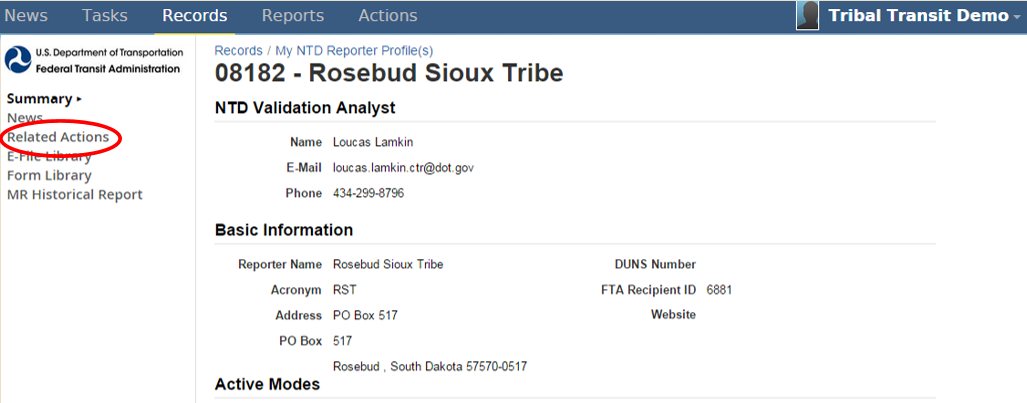 Step 4: Click “Related Actions”
43
View and Manager Reporter Users
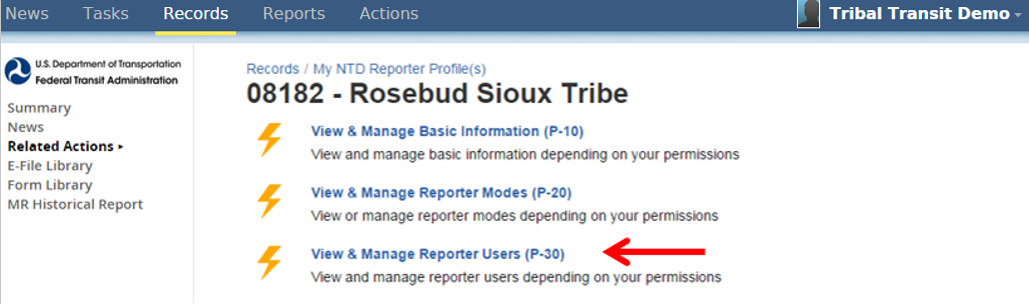 Step 5: Open “View & Manage Reporter Users (P-30)”
44
Click Add Users
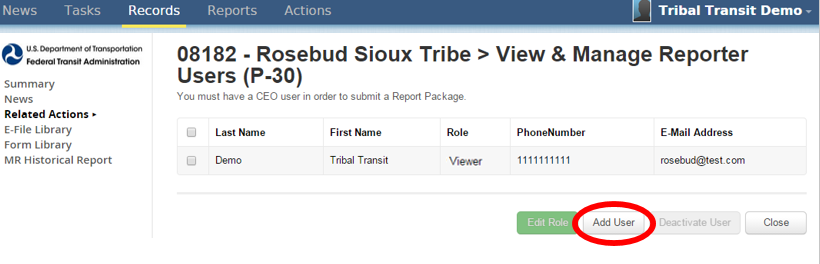 Step 6: Click “Add User”

Note: The User Manager’s account is defaulted to the “Viewer” role upon creation 
If the UM would like to be the CEO, CEO delegate, or NTD Contact, click “Edit Role” and select accordingly
45
Enter new user data
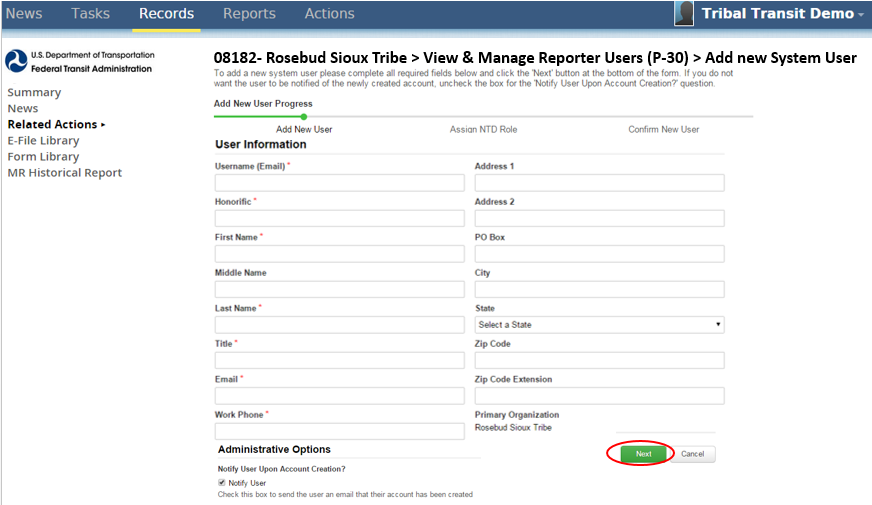 Step 7: Enter new user data
- Fields with a red asterisk are required fields
46
Assign NTD Role
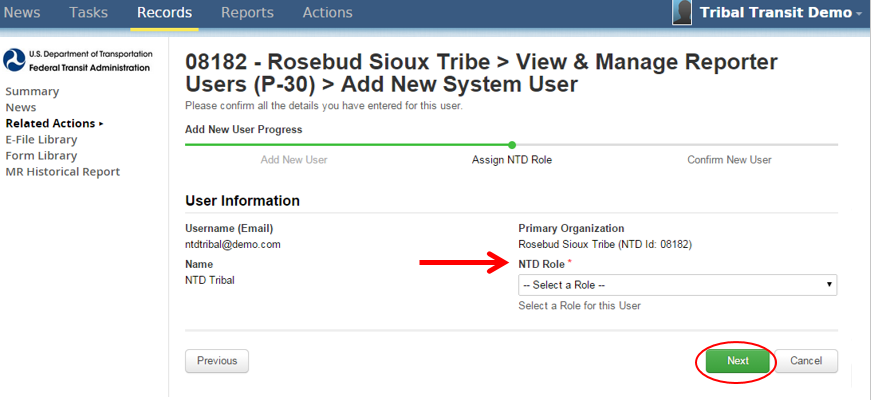 Step 8: Assign NTD Role
47
Click Submit
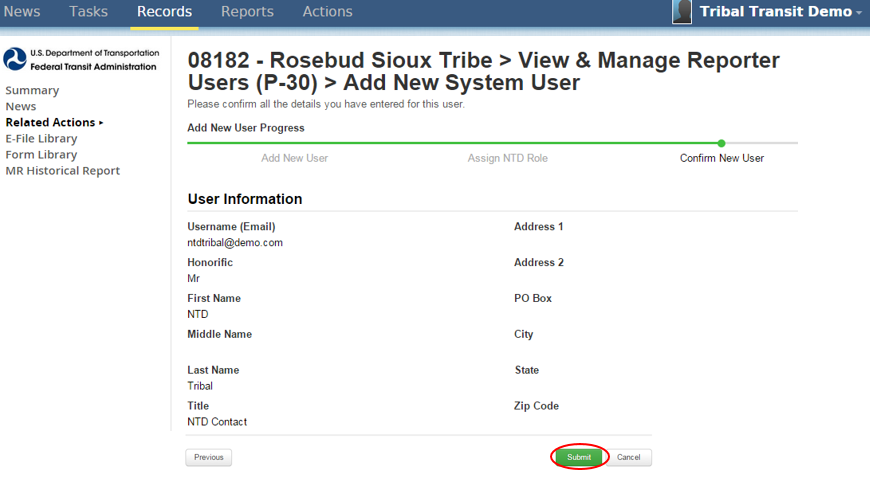 Step 9: Click “Submit”
48
RYKO Steps
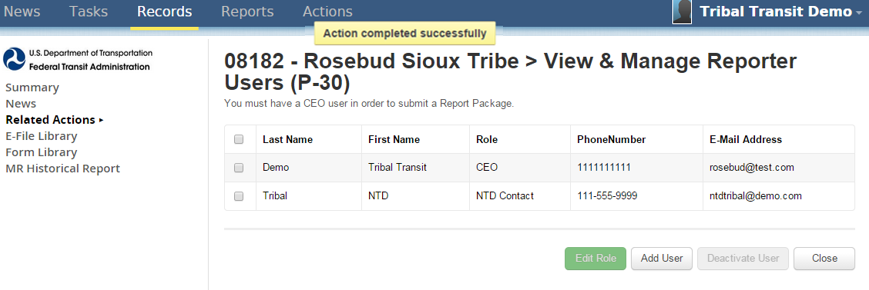 Newly created users will receive a link in their email
Will need to follow the “Reset Password” protocol
Repeat the process for all remaining users
49
2015 Annual Report
ANNUAL REPORT YEAR KICKOFF
50
Report Year Kick Off
This process sets up your report package for the year.

Completing the Kickoff process will allow you to:
Update user roles from year to year
Add or edit modes
Confirm reporter type for current report year (2015)
Confirm reporter type for next report year (2016)
51
Log in and click on Tasks
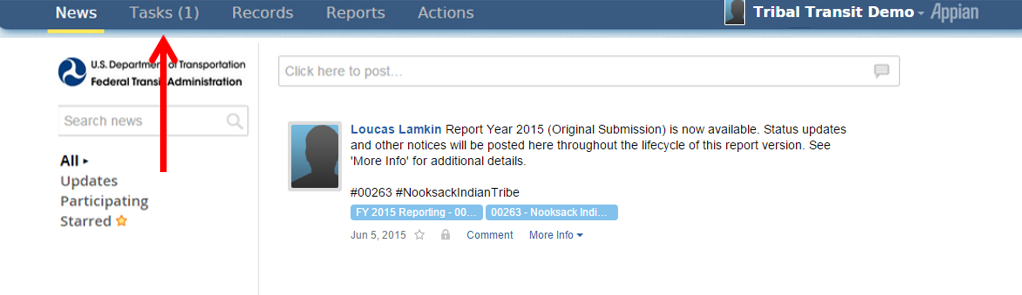 Step 1: Log in with CEO or NTD Contact Account

Step 2: Click on Tasks
52
Accept the Task and click proceed
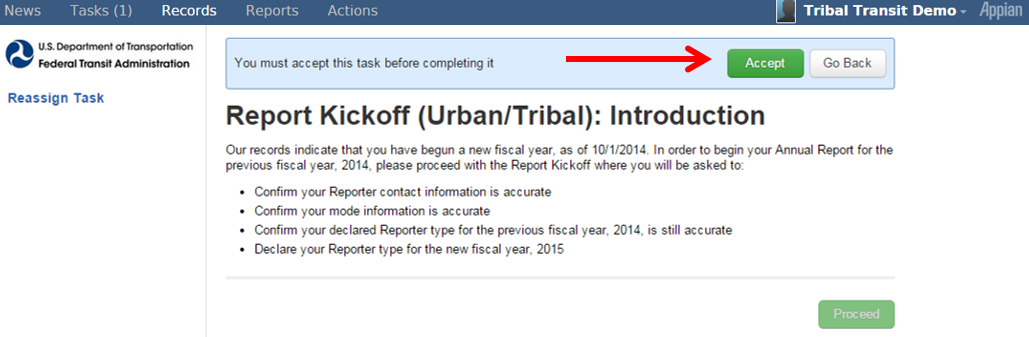 Step 3: “Accept” the task, then click “Proceed”
53
Update Users
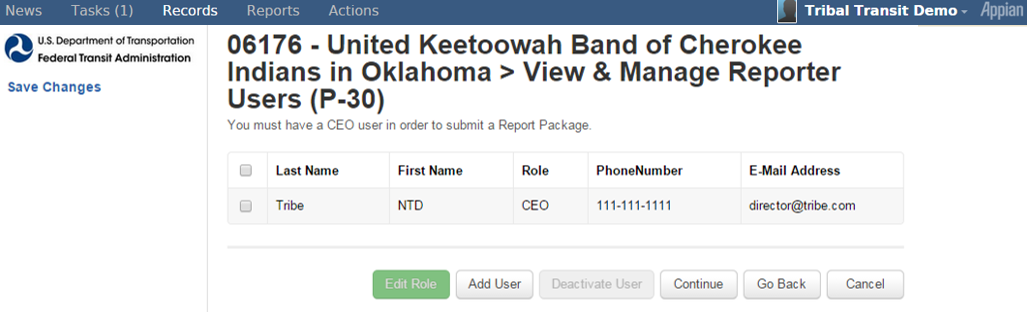 Step 4: Update Users
The CEO, CEO Delegate, and NTD Contact can update user roles
Only the UM can add new users
54
Add or Edit Modes
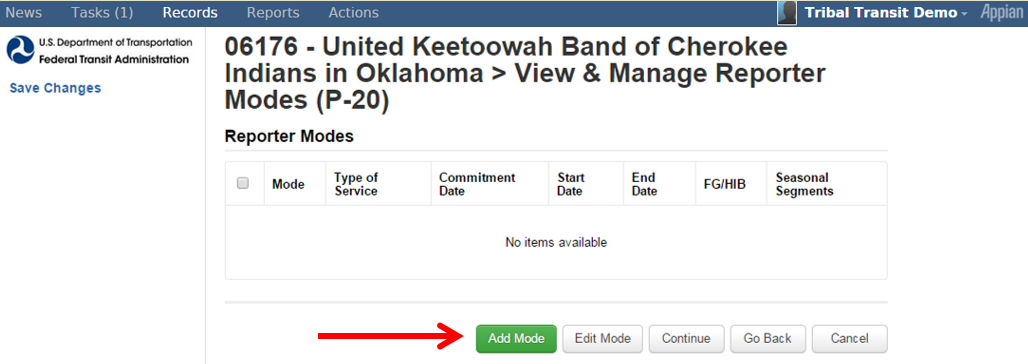 Step 5: Add or Edit Modes
For existing agencies, modes will pre-populate from the prior year
For new agencies, user will have to enter all modes manually
55
Add Mode
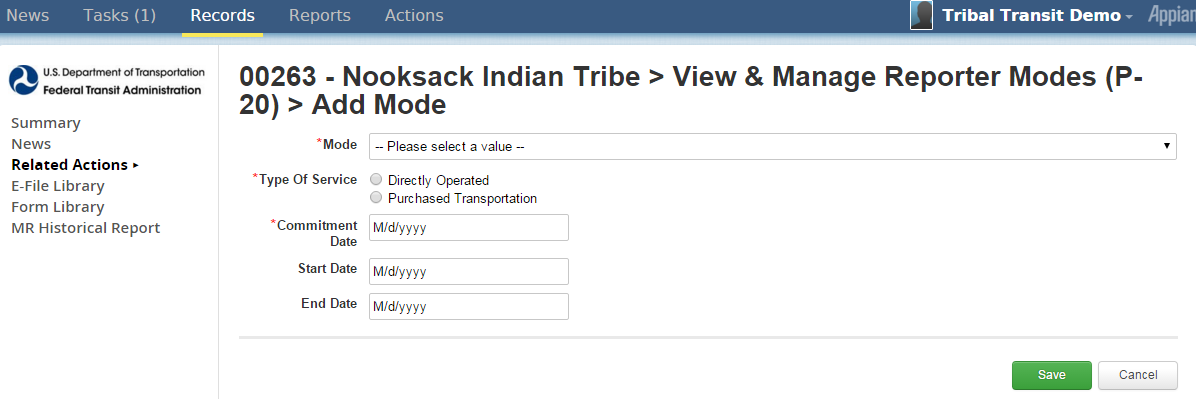 Commitment Date: When capital funds were first applied
Start Date: First day of Revenue Service
End Date: Last Day of Revenue Service (*leave blank if still operating)
56
Confirm Reporter Type
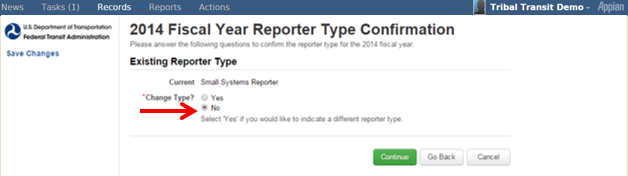 Step 6: Confirm Reporter Type for Current Report Year
As of 2015, all NTD Tribes are Small Systems reporters
Ensure that “No” is selected as you will not be changing reporter types
57
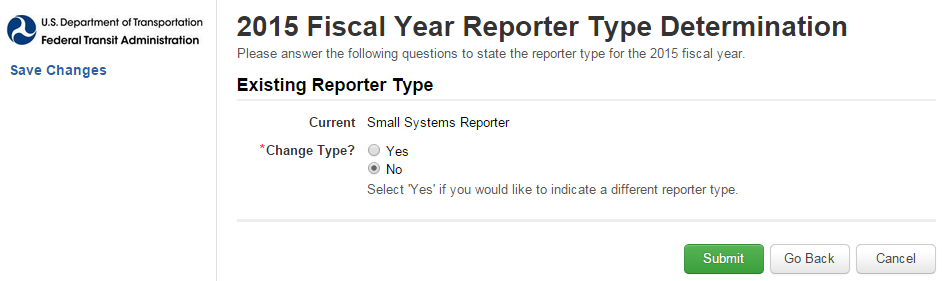 Confirm Reporter Type
Step 7: Confirm Reporter Type for Next Report Year
Ensure again that “No” is selected, then hit “Submit”
58
Form Generation
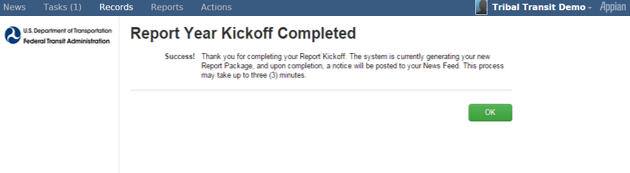 Step 8: Form Generation
After completing the Kickoff process, reporting forms may take up to three minutes to generate
Click “OK” to end the task
59
Completing the Annual Report
NTD Reporting
Completing the Annual Report
60
Reporting Forms
B-10 – Identification
B-30 – Contractual Relationship
A-10 – Stations and Maintenance Facilities
A-30 – Revenue Vehicle Inventory
RR-20 – Reduced Reporting Small Systems
FFA-10 – Federal Funding Allocation Statistics
D-10 – CEO Certification
61
Open Records
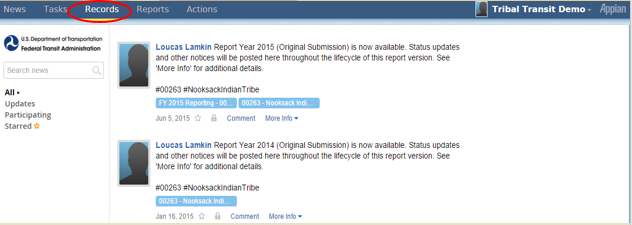 Step 1: Open “Records”
62
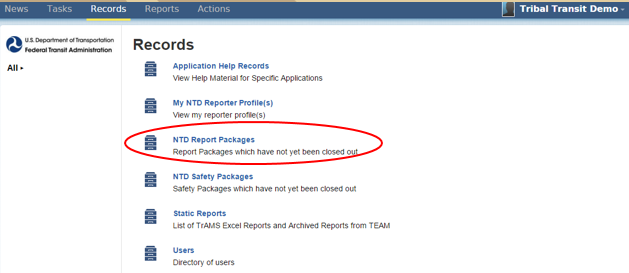 Open NTD Report Packages
Step 2: Open “NTD Report Packages”
63
Open FY15 Reporting
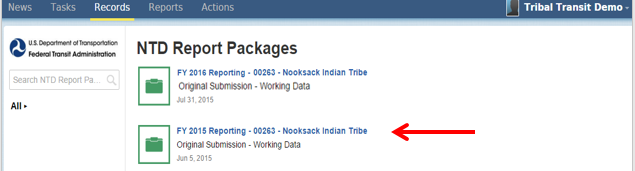 Step 3: Open FY 2015 Reporting
 - Only the FY 2015 Package will be populated with forms
64
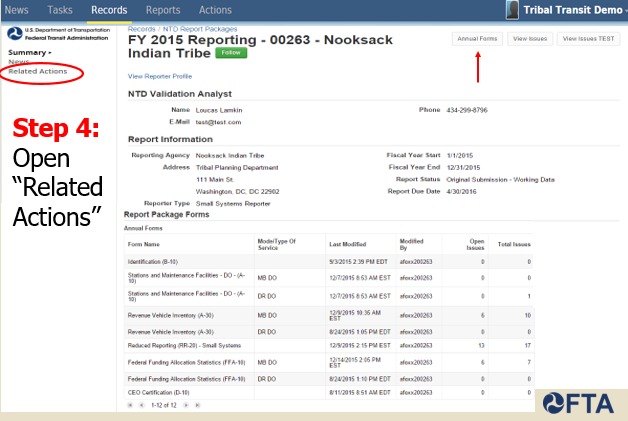 Open Related Actions
65
Open Annual Forms
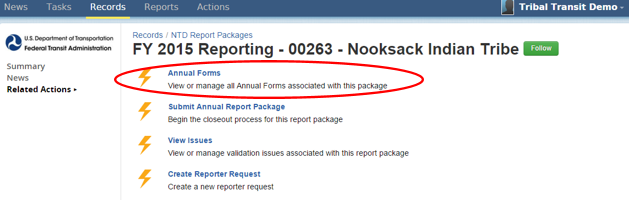 Step 5: Open “Annual Forms”
66
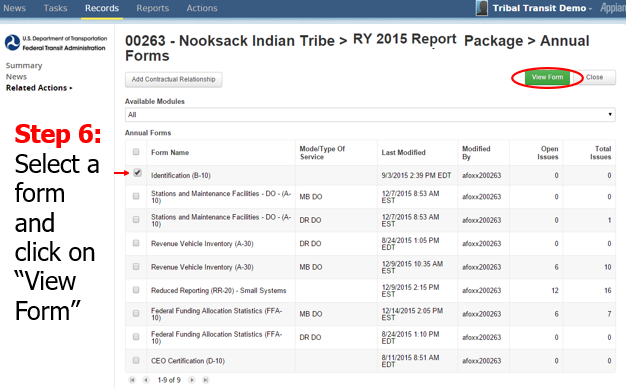 View Form
67
B-10 Basic Information
B-10: Basic Information
Identify organization type
Report basic demographic information
68
B-10: Basic Information
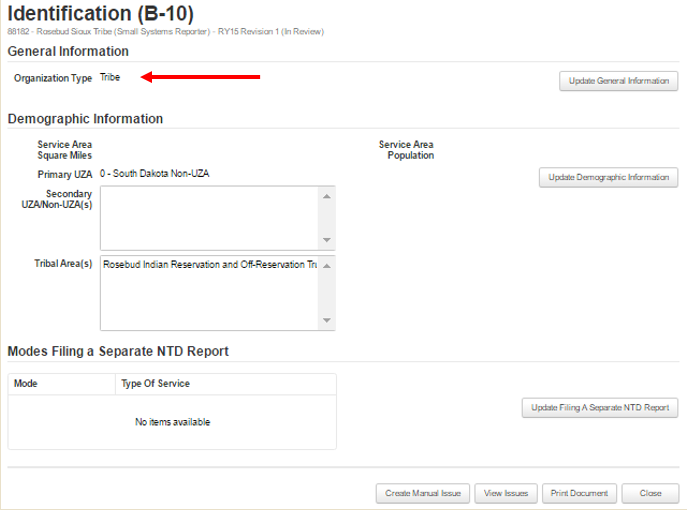 B-10 Basic Information
Update General Information (Organization Type = Tribe)
69
B-10: Basic Information
B-10: Basic Information
Update Demographic Information – Disregard the UZA/Non-UZA section unless instructed by analyst
Service Area Square Miles and Service Area Population are NOT required
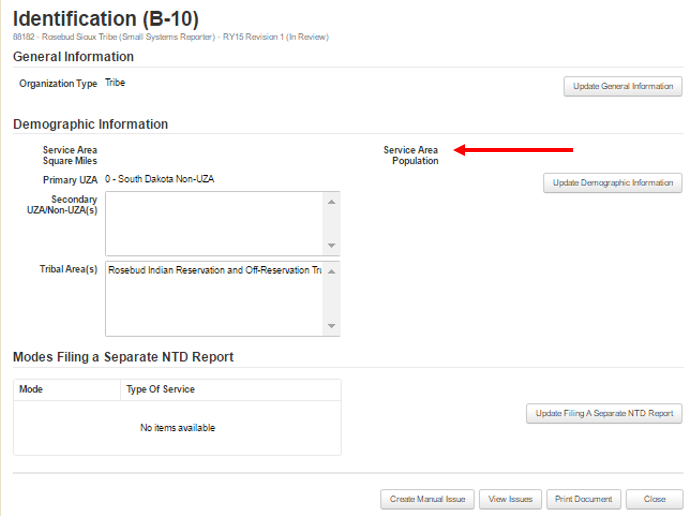 70
B-10: Basic Information
B-10: Basic Information
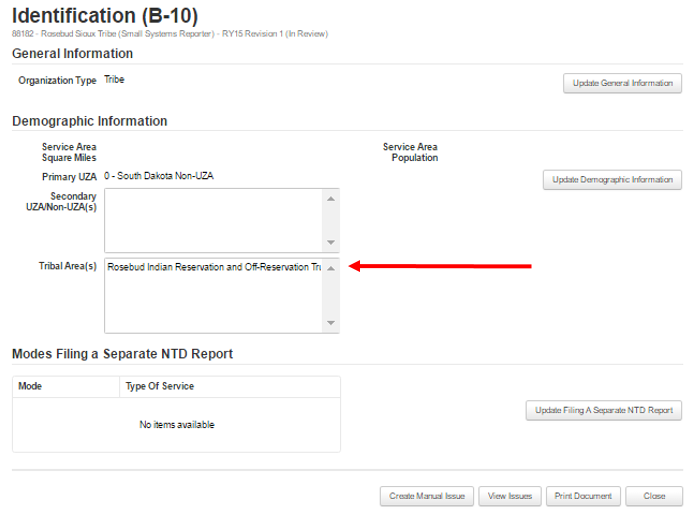 Tribal Area(s) – Update based on US Census Bureau data
You will report the areas you operate in according to NTD Serve Rules
71
B-10: Basic Information
B-10: Basic Information
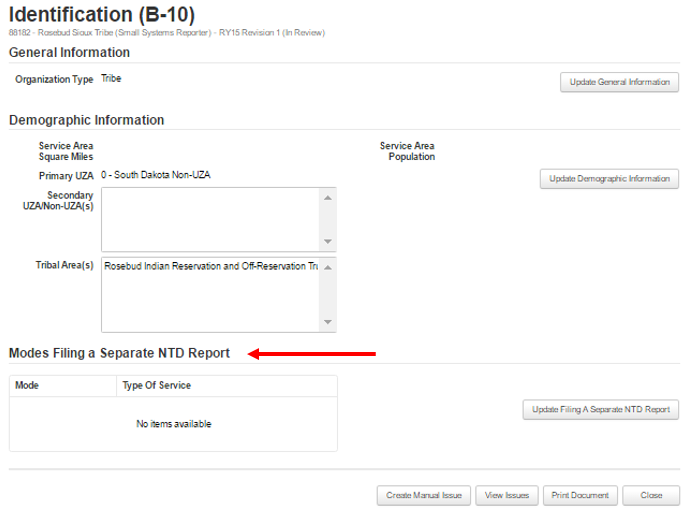 Do not update “Filing a Separate NTD Report” unless you subsidize a separate service.

Click on “Save” when finished
72
B-30 Contractual Relationship
Capture information for contracts with other agencies
Identify logistical specifics of the contract
Report basic financial information
73
B-30: Contractual Relationship
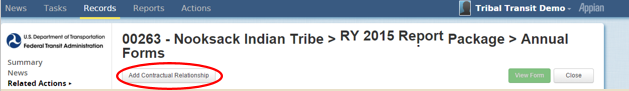 The NTD requires agencies that buy transit service to report this service as Purchased Transportation as long as it meets these three criteria:
Buyer must pay the full cost to provide the service
Service must operate in the name of the buyer
Seller must operate and manage the service
74
B-30: Contractual Relationship
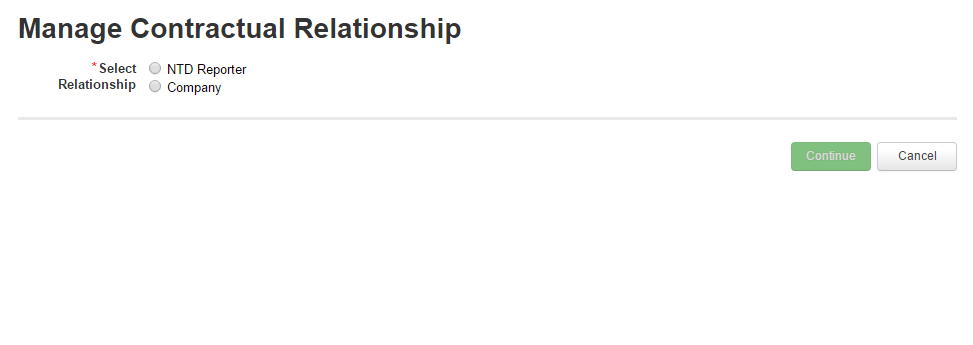 75
B-30: Contractual Relationship
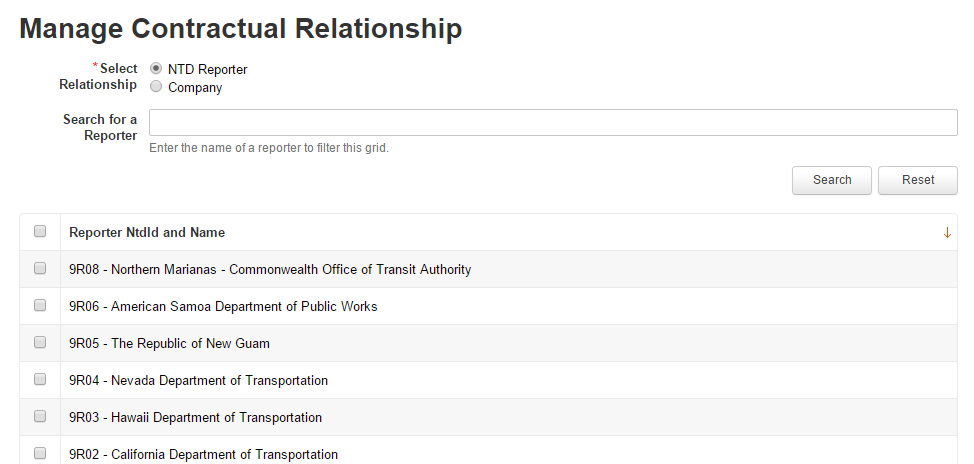 76
B-30: Contractual Relationship
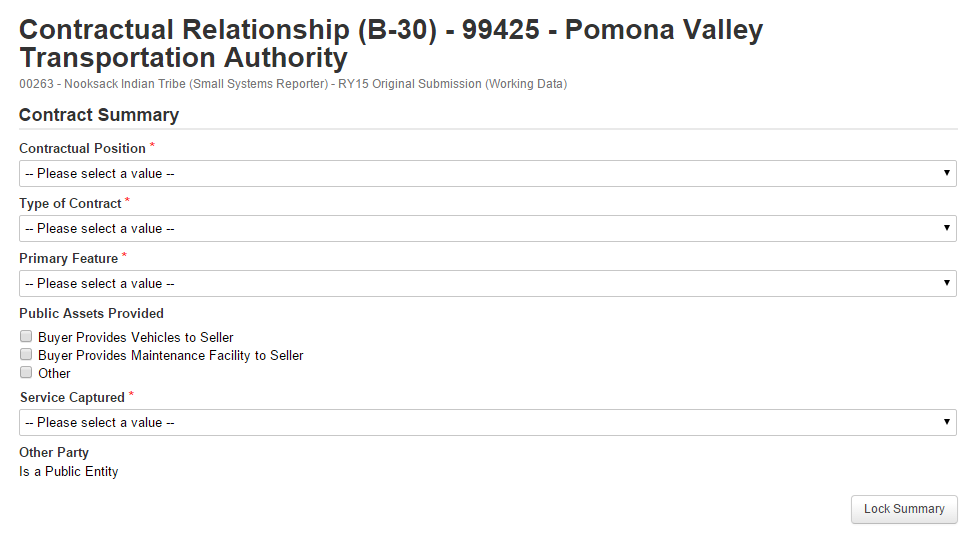 77
B-30: Contractual Relationship
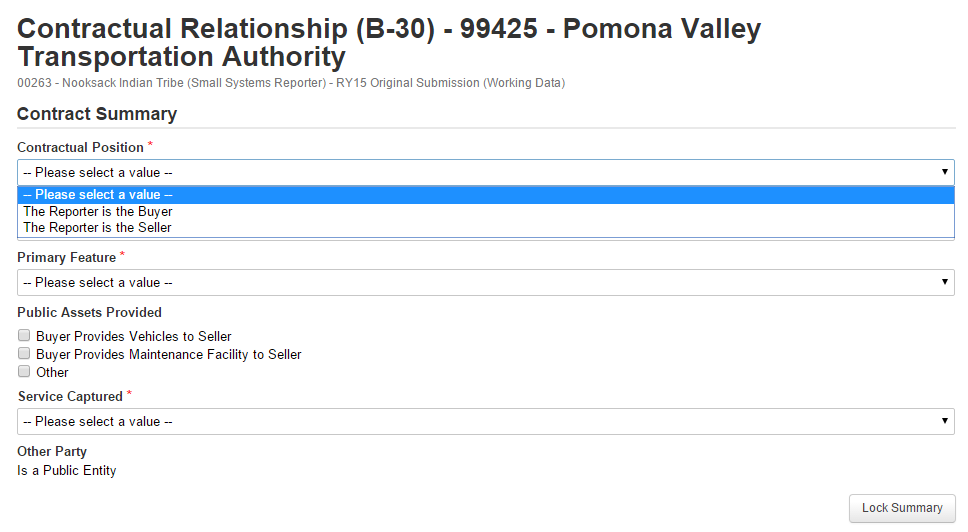 78
B-30: Contractual Relationship
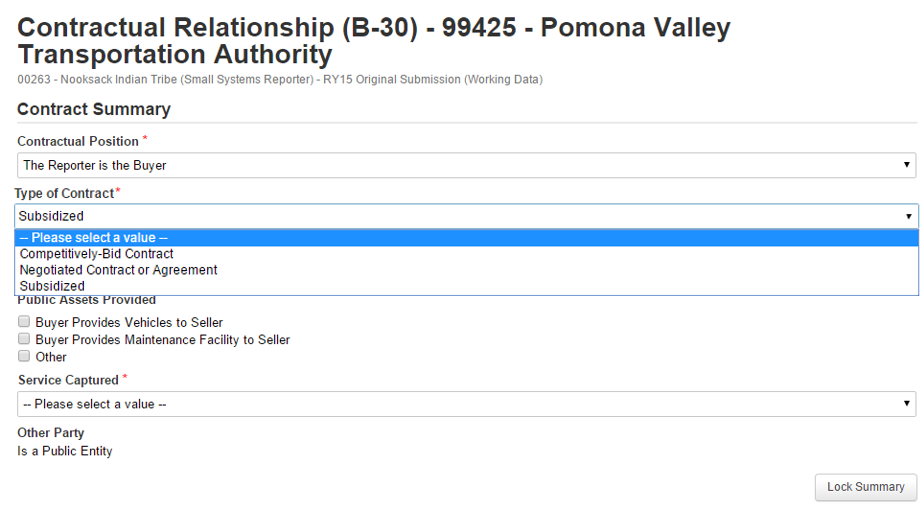 79
B-30: Contractual Relationship
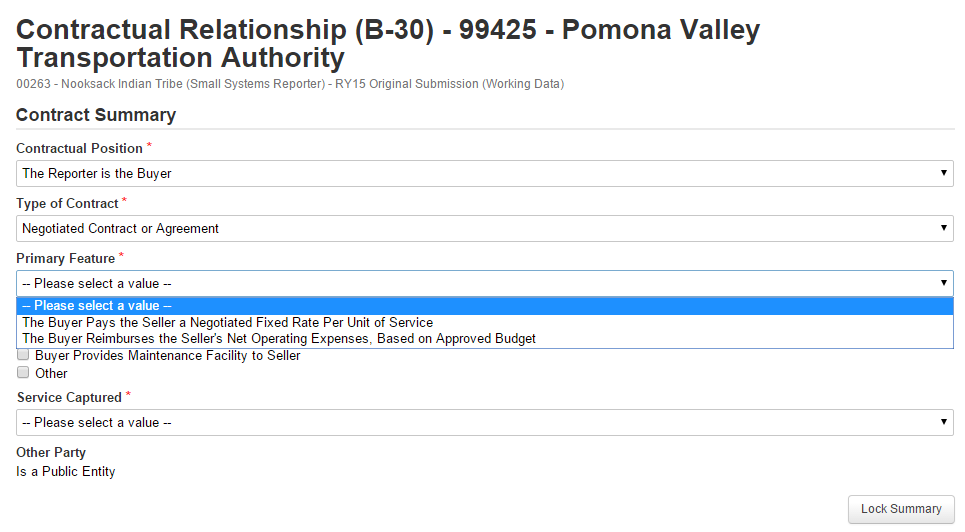 80
B-30: Contractual Relationship
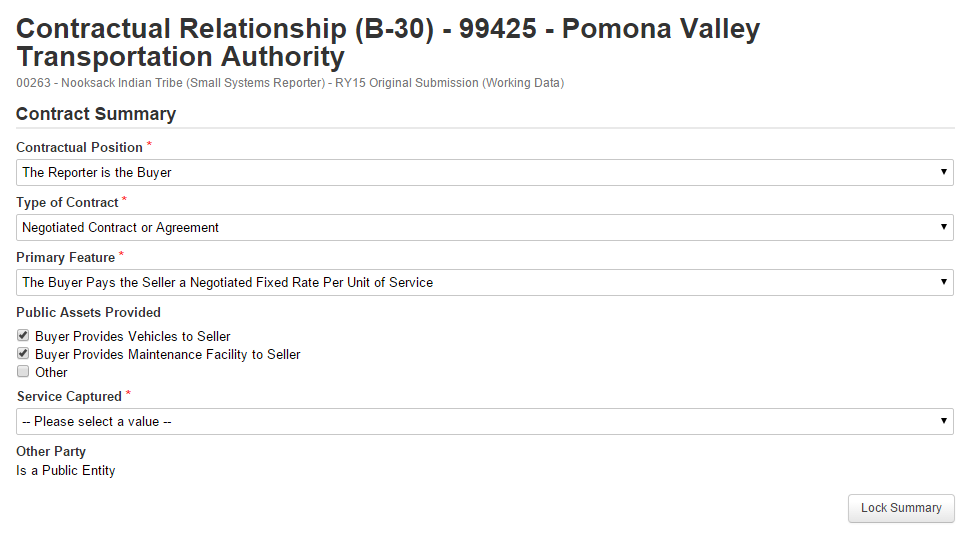 81
B-30: Contractual Relationship
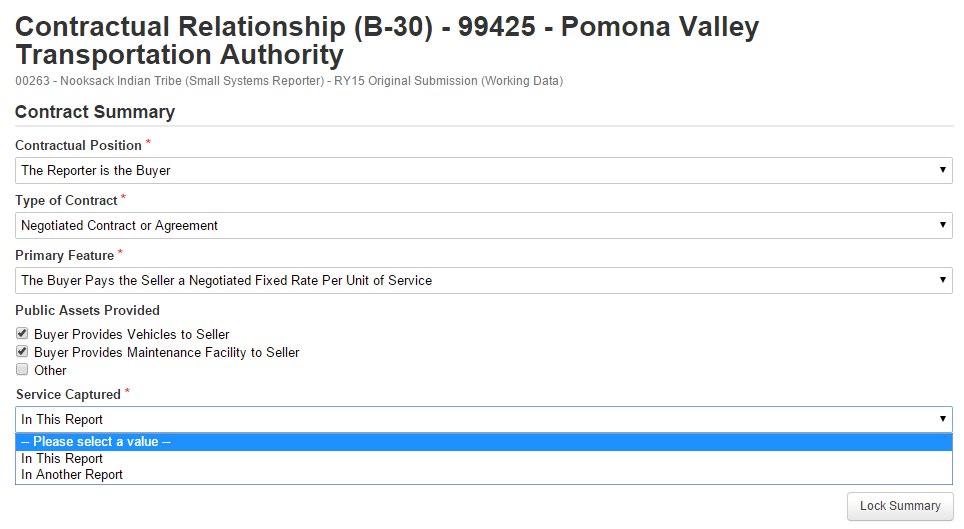 82
B-30: Contractual Relationship
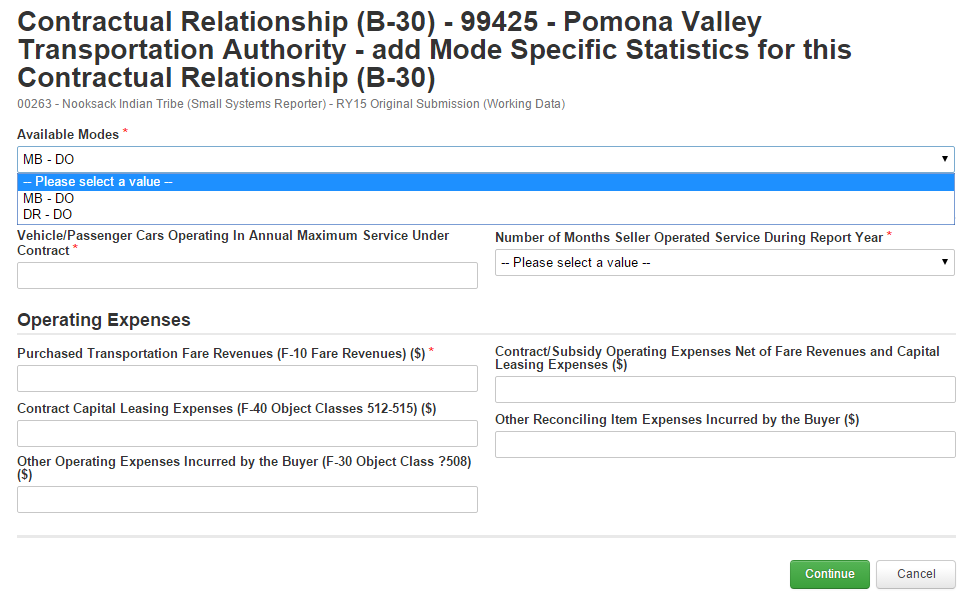 83
B-30: Contractual Relationship
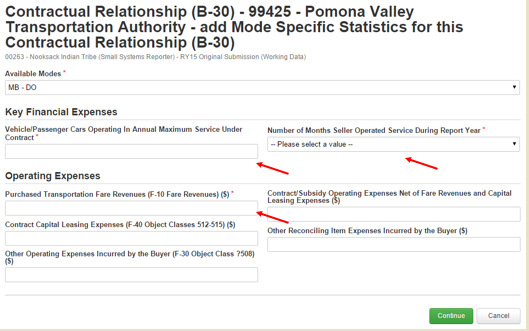 84
B-30: Tribal Subsidy
Tribal Subsidies – Only applies if your agency contributes an annual subsidy to local transit service(s), rather than covering the full operational cost, and does not operate or purchase other modes
85
B-30: Tribal Subsidy
Example 1: A Tribe pays a local transit provider a fixed amount per year to operate a bus route extension. The provider adds several stops along one route to service the reservation. The buses are branded as, and managed by, the provider.
Solution: The Tribe is not covering the full cost of this service, and would report the financial contribution as a Tribal Subsidy.
86
B-30: Tribal Subsidy
Example 2: A Tribe contracts with a private company to operate demand response services. The Tribe covers the full cost of operations, brands the vehicles as Tribal Transit, and manages all scheduling and dispatching operations. 
Solution: The Tribe would report this as a full-cost contract.
87
A-10: Stations & Maintenance Facilities
Report number of passenger stations
Report number of maintenance facilities
Indicate funding and ownership types
88
A-10: Stations & Maintenance Facilities
If a facility is used by more than one mode, report a pro-rated share
89
A-10: Stations and Maintenance Facilities
Reporting Tip: Allocation of Facilities 
If a facility is used by more than one mode, allocation of that facility is based on the number of vehicles 
For example, if one garage services both Motor Bus (MB) with 4 vehicles and Demand Response (DR) with 6 vehicles
The A-10 form for MB would have .4 of a facility 
The A-10 form for DR would have .6 of a facility, totaling 1 facility.
90
A-30: RVI
A-30: Revenue Vehicle Inventory
Categorize vehicles in fleets 
Identify basic vehicle information
Indicate vehicle funding and ownership types
91
A-30: Revenue Vehicle Inventory
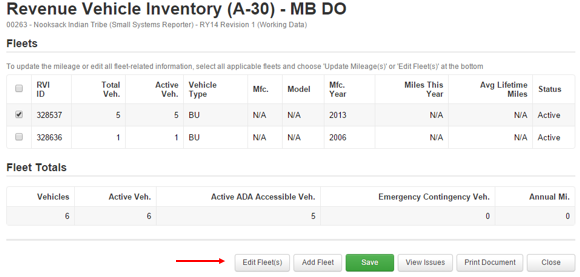 Fleet information is pre-populated from the 2014 Report Year.
Add new fleets or edit existing fleets
92
A-30: RVI
A-30: Revenue Vehicle Inventory
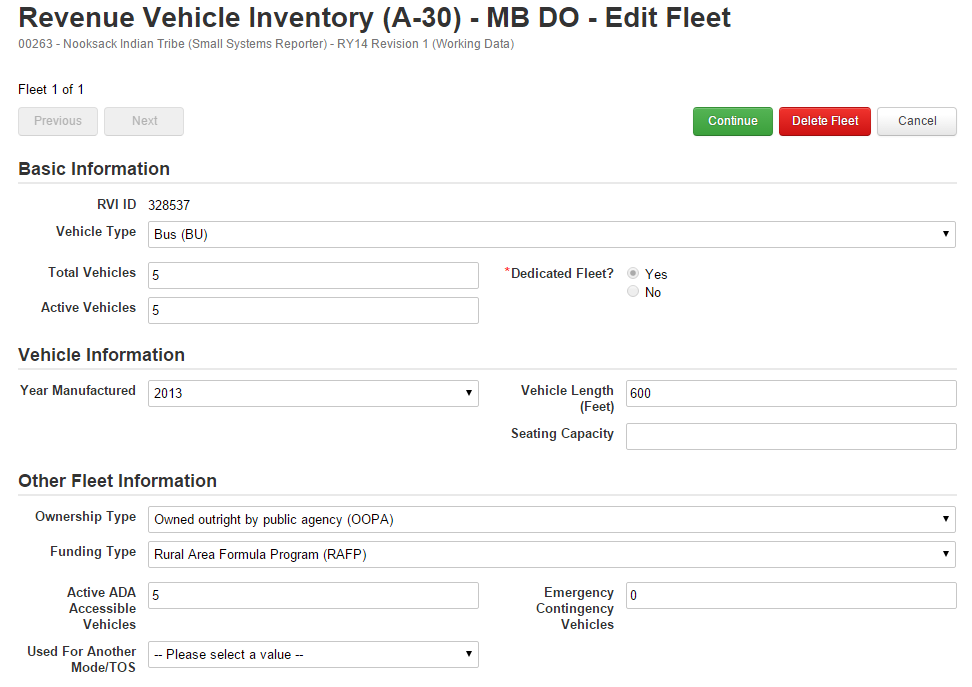 Enter fleet information
93
A-30: RVI
A-30: Revenue Vehicle Inventory
Reporting Tip: Retired Fleet Vehicles 
Fleet vehicles can now be marked as Retired and will be removed from report in the next report year.
If certain fleets are no longer in use, retire them rather than deleting
94
A-30: RVI
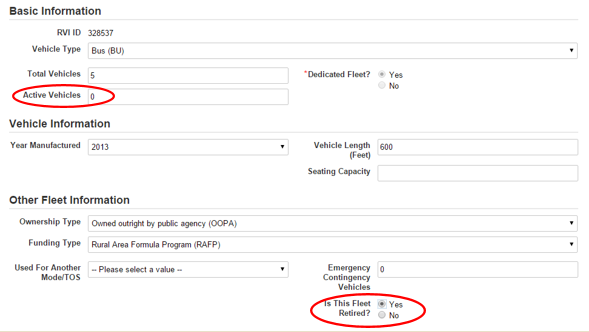 Update the number of Active Vehicles to 0 instead of deleting fleets
When Active Vehicles reaches 0, the system will give you an option to mark that fleet as retired
95
RR-20: Reduced Reporting
Financial Information
Non-Federal Funding Data
Federal Government Funds
Service Data
Safety Data
96
RR-20: Financial Information
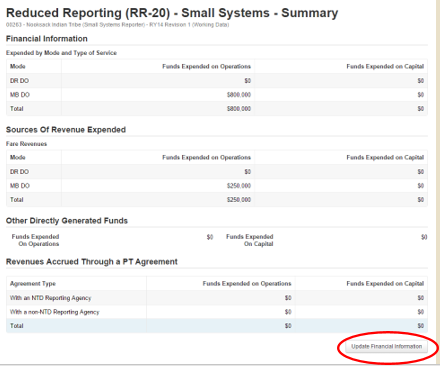 Report expenses by mode
Report Fares as a source of revenue expended
Other Directly Generated Funds
97
RR-20 Cost Allocation Methods
Determine which expenses are direct expenses and can be easily traced to a particular mode/TOS.

Determine which expenses are joint expenses. These costs are incurred for the benefit of more than one mode/ TOS and cannot be easily traced to a specific mode/TOS.

Allocate joint expenses or shared costs to each mode/TOS.
98
RR-20 Cost Allocation Methods
Recognizing that some agencies may not allocate joint costs by mode/TOS, NTD suggests common allocation variables:
Revenue Hours
Revenue Miles
Number of Employees
Ridership
99
[Speaker Notes: While these options for allocating costs are common to the transit industry, in some instances others may be more appropriate.]
Example – Allocating by VRM
Tribe operates a Dial-a-Ride or Demand Response (DR) service and a fixed-route bus (MB) service
Collects Annual Vehicle Revenue Miles (VRM) for each mode separately. 
DR: 200,000 VRM
MB: 300,000 VRM
Does not allocate joint Operating Costs by mode. 
Total Annual Operating Expenses:  $100,000
100
Example – Allocating by VRM
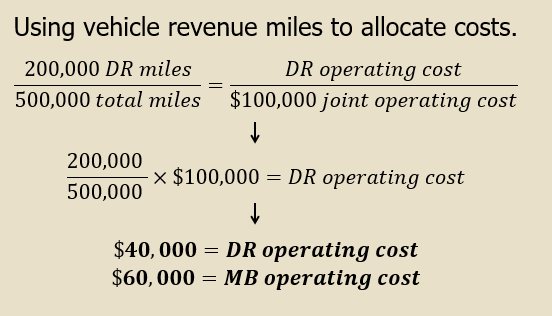 101
RR-20: Non-Federal and Federal Funds
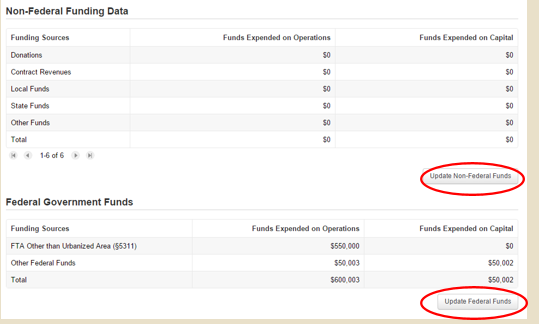 Click on the “Update” buttons to enter data
102
RR-20: Federal Funding Sources
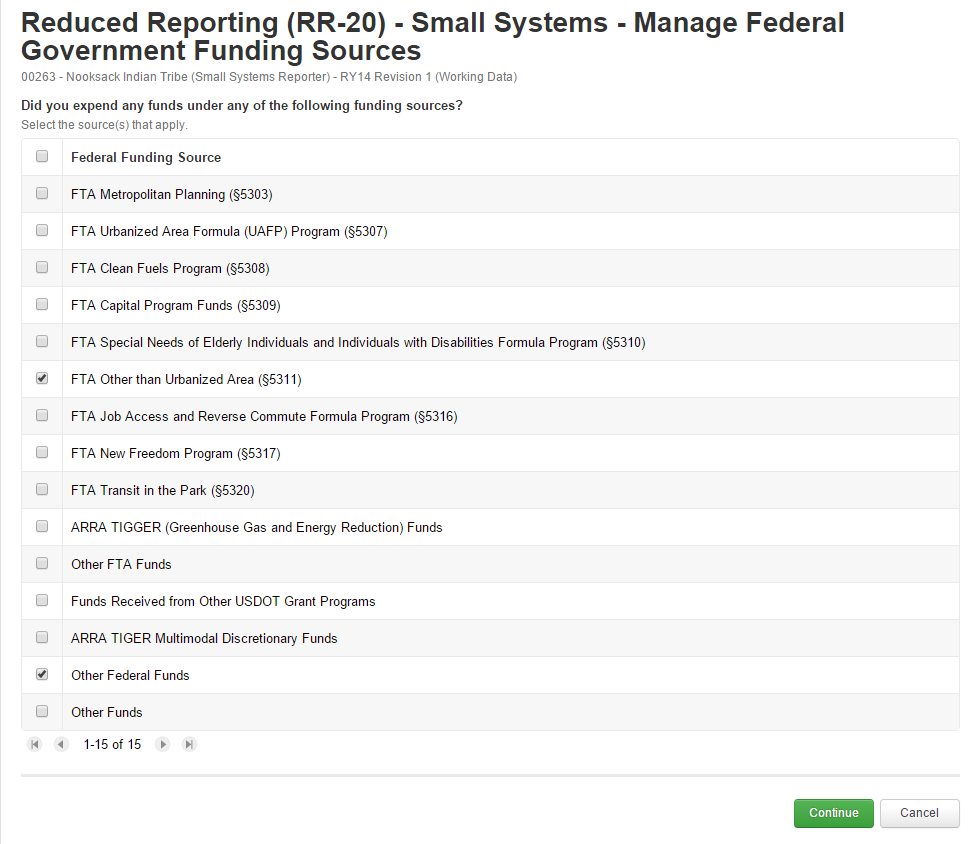 Select federal funding sources
103
RR-20: Total Funds Expended
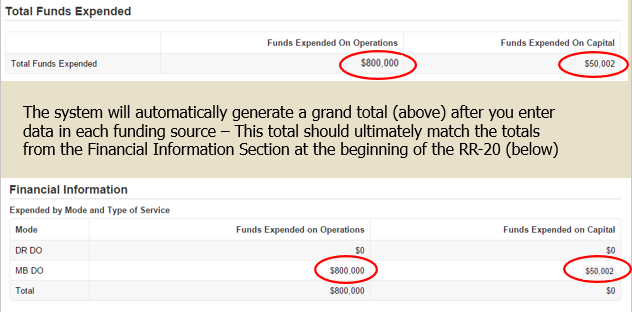 104
RR-20: Service and Safety Data
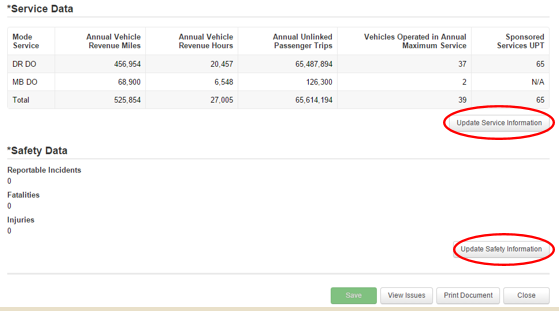 105
RR-20: Service Data
Vehicle Revenue Miles (VRM)
Annual mileage: does not include deadhead, fueling, maintenance work
Vehicle Revenue Hours (VRH)
Annual hours: does not include deadhead, fueling, maintenance work
Unlinked Passenger Trips (UPT)
Ridership: each passenger boarding = 1 UPT 
I.E. Demand Response roundtrip=2 UPTs
106
RR-20: Service Data
Vehicles Operated in Annual Maximum Service (VOMS)
The number of revenue vehicles an agency operates to meet the annual maximum service requirement
Count VOMS based on the peak season of the year on the busiest day
107
Tribal Subsidy – RR-20
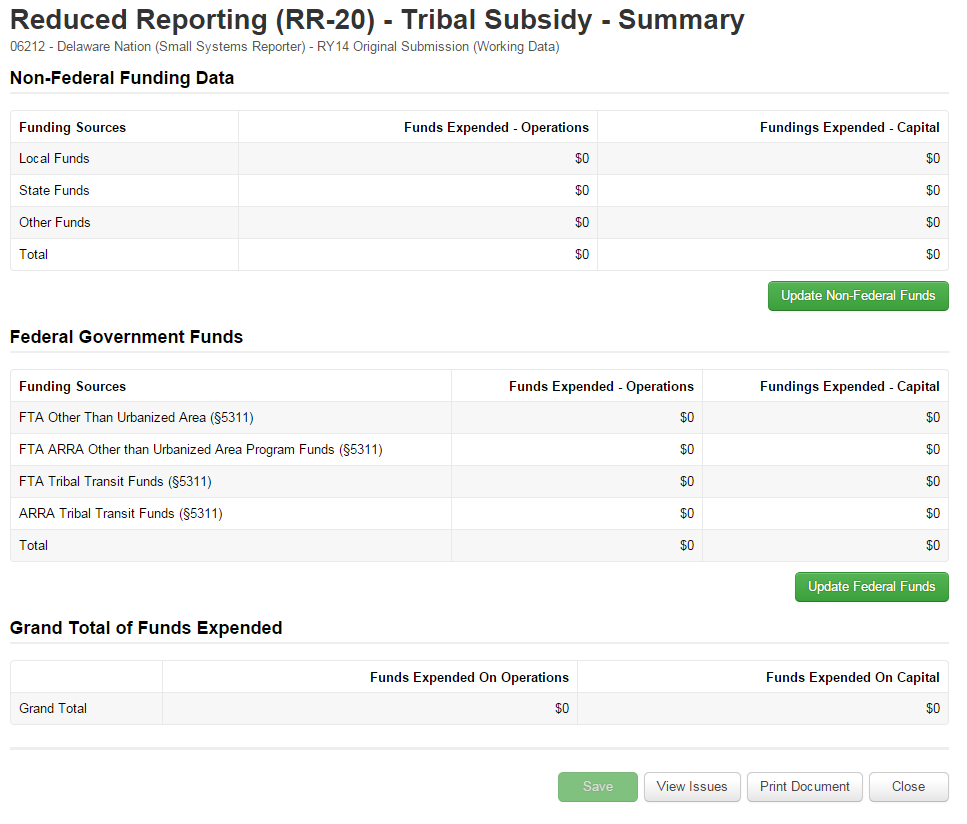 Shortened version of NTD Report – 
Fill in the Subsidy, NOT the full cost of service
108
FFA-10: Federal Funding Allocation
FFA-10: Federal Funding Allocation
Allocate vehicle revenue miles between multiple Rural Areas (non-UZA) or Urbanized Areas (UZA) as necessary.
Agencies that receive §5311 from two or more States report how much of its service is operated in each state.
109
FFA-10 – Federal Funding Allocation Statistics
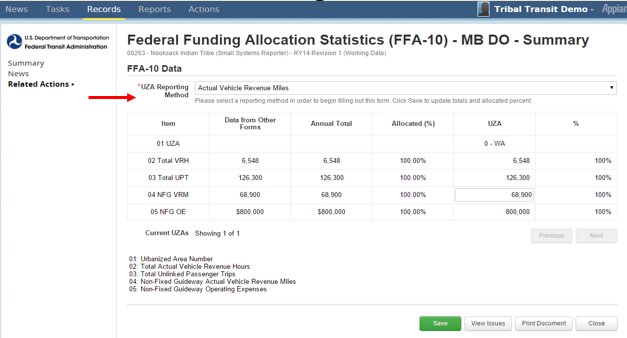 Select Reporting Method
One UZA/Non-UZA, select Actual Vehicle Revenue Miles
Multiple, select Actual VRM, Actual Data, or Other
110
FFA-10: FORM
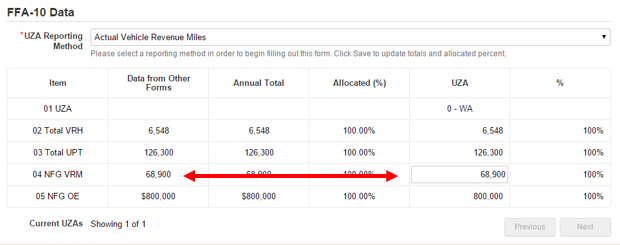 Enter data for the UZA
If only one UZA/Non-UZA – total should always match Data from Other Forms
If multiple, Allocated Percentage should always total 100% between all UZAs
With every change to the RR-20, update the FFA-10 forms accordingly
111
D-30: CEO Certification
D-10: CEO Certification
Confirmation that an agency’s data is accurate and truthful
Confirmation of UPT data collection methods
112
D-10 – CEO Certification
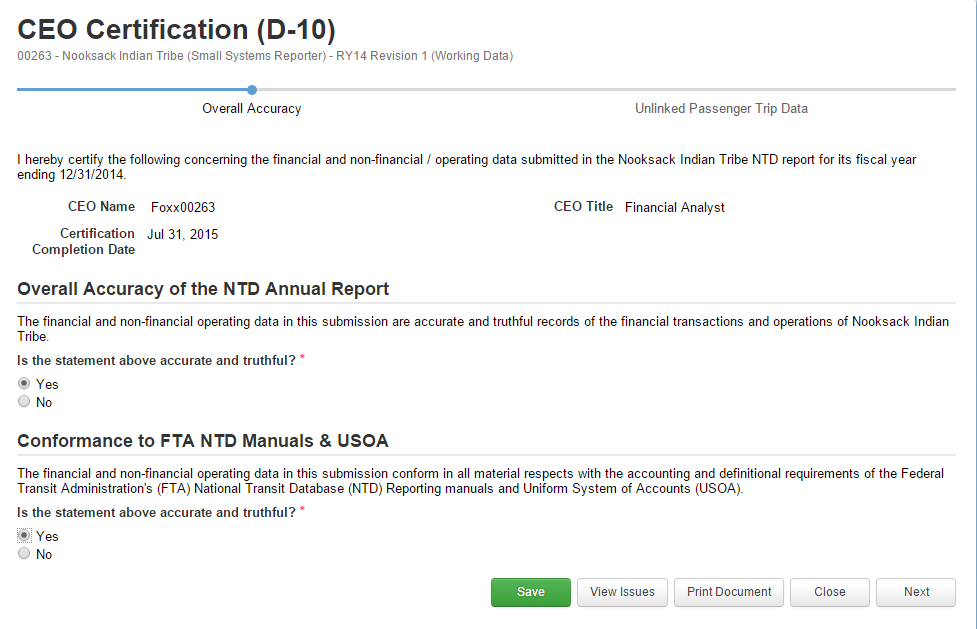 Select “Yes” if financial and non-financial data are accurate and conform to NTD/USOA requirements
113
D-10 – CEO Certification
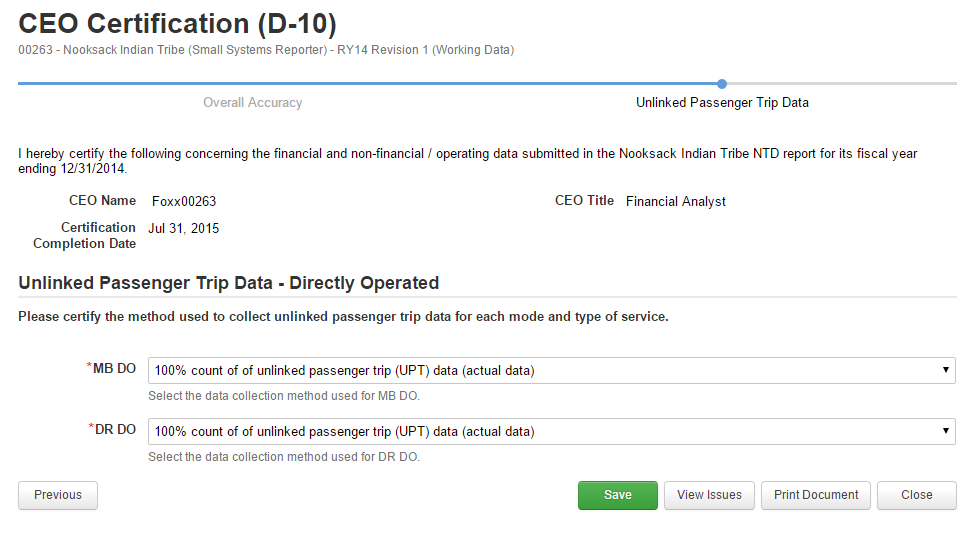 Select the method your agency used to collect unlinked passenger trips
114
Report Submission
NTD Reporting
Report Submission
115
Submitting the Annual Report
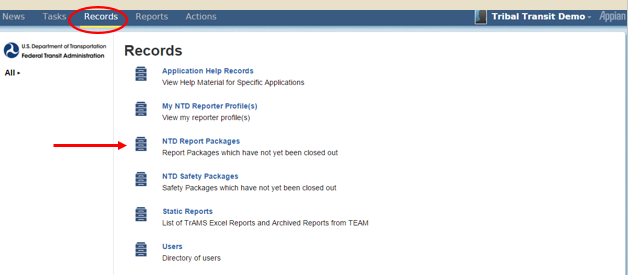 Step 1: Click on Records
Step 2: Click on NTD Report Packages
116
Submitting the Annual Report
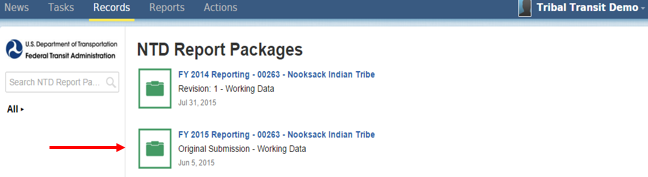 Step 3: Click on the FY 2015 Report Package
117
Submitting the Annual Report
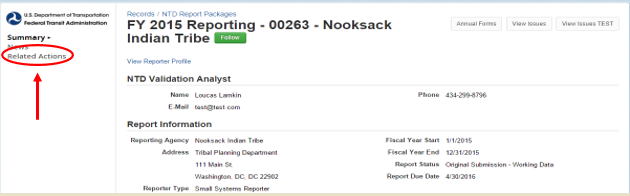 Step 4: Click on Related Actions
118
Submitting the Annual Report
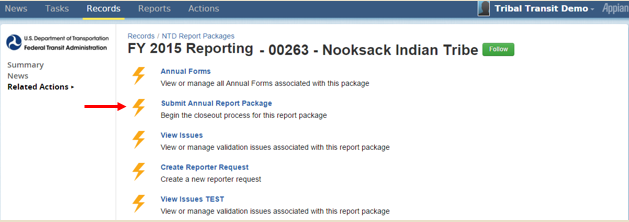 Step 5: Click on Submit Annual Report Package – If all forms are complete you will see “Action Completed Successfully”
119
Post-Submission
After submission, your NTD analyst will be in contact with validation results.

First revisions of NTD reports are typically due two weeks after receiving validation results.
120
Questions and Comments
NTD Operations Center
Monday – Friday
8:00 a.m. – 7:00 p.m (ET)
NTDHelp@dot.gov or 1-888-252-0936
Joseph Eldredge
joseph.eldredge.ctr@dot.gov
434-993-8690

Bailey Bowen
bailey.bowen.ctr@dot.gov
434-218-3275

Rea Turner
434-218-1917
Nathan Brown
nathan.brown.ctr@dot.gov
434-218-0415

Melissa Lavey
melissa.lavey.ctr@dot.gov
434-207-8336

Courtney Springer
c.springer.ctr@dot.gov
434-260-6116
121